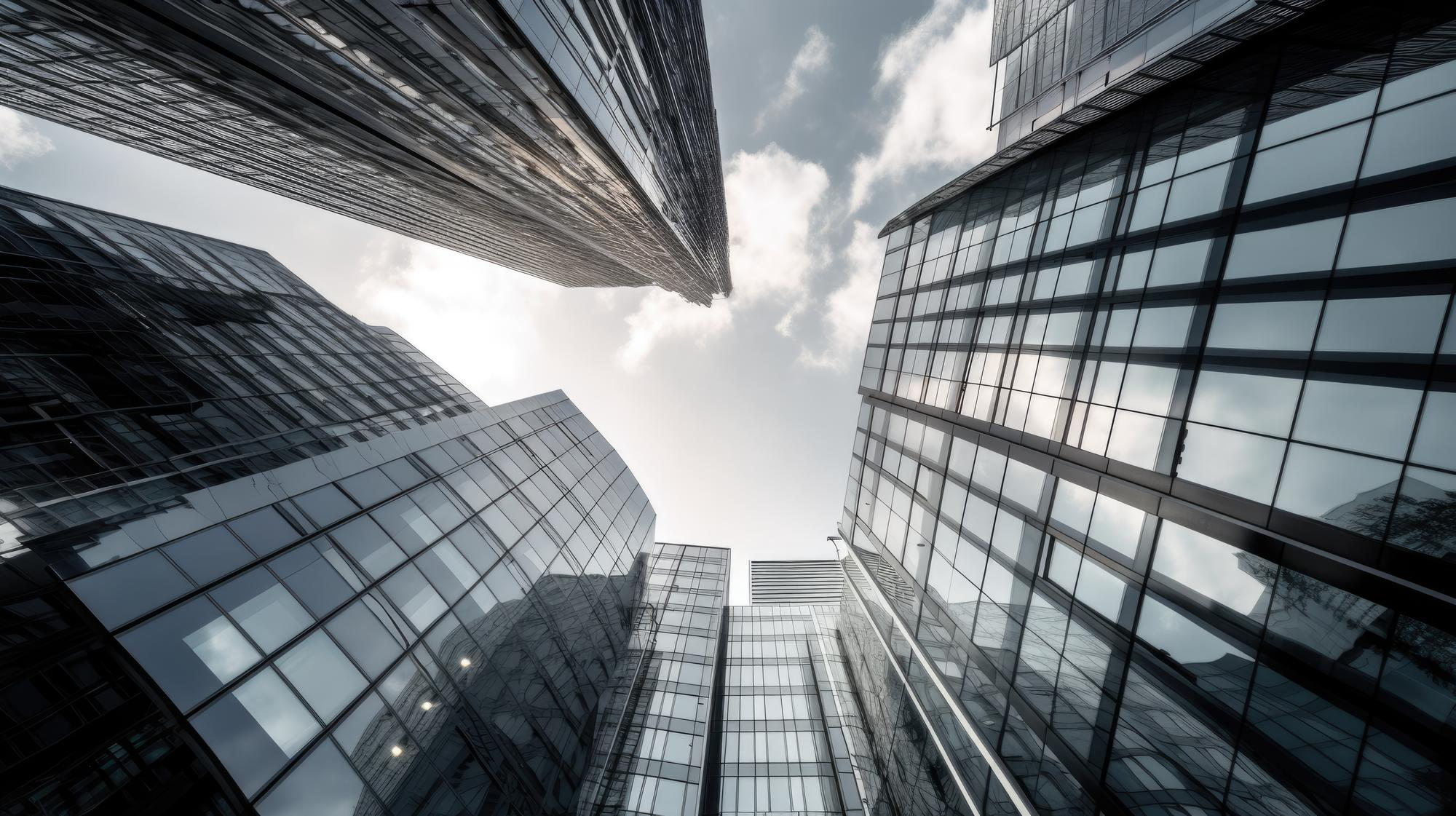 SUA MARCA AQUI
Recursos para incorporar mais processos ao
SAP Business One
SUA MARCA AQUI
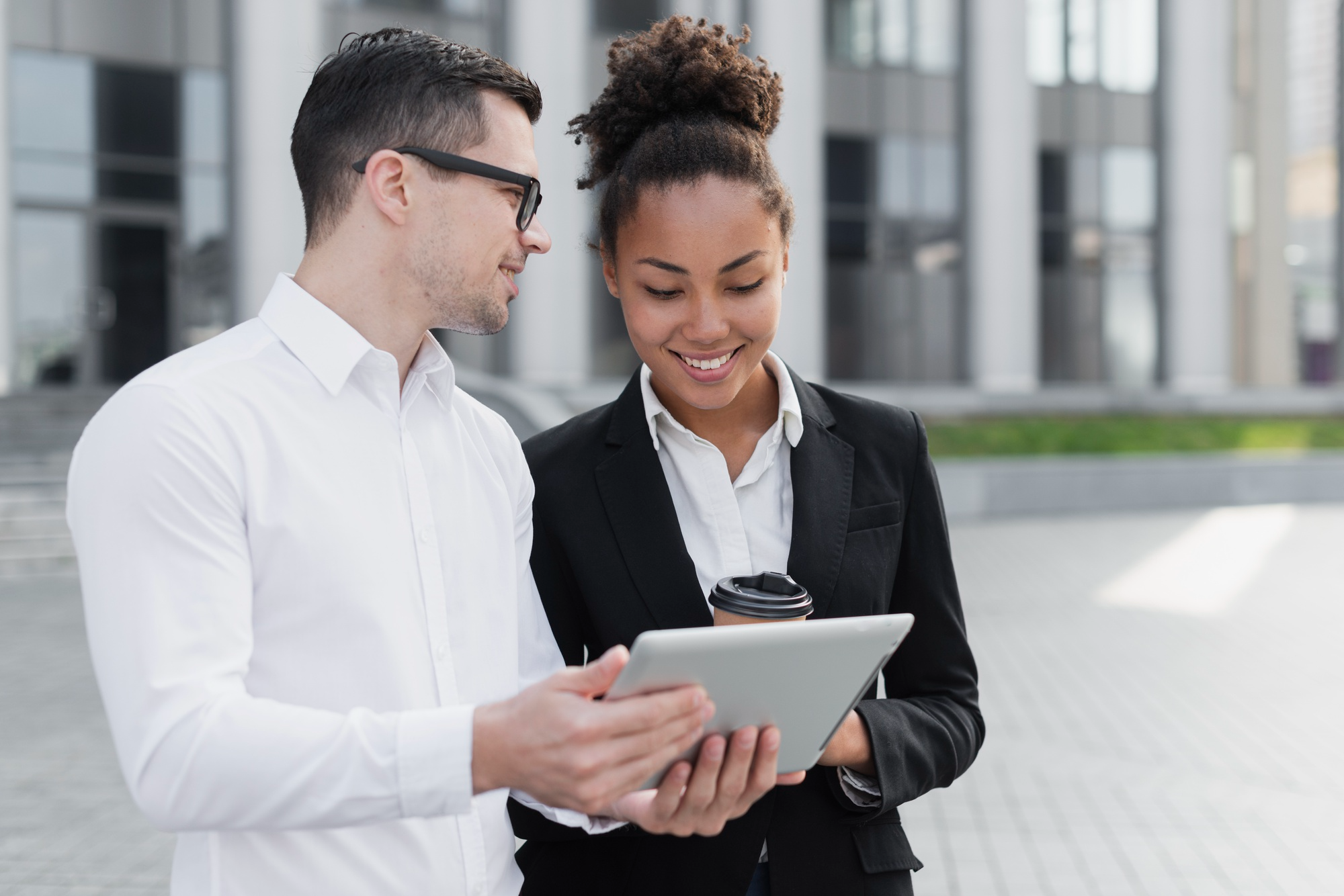 Operações em Campo
Solução que eleva as operações externas a um patamar mais inteligente e móvel — 100% conectadas ao SAP.
Seu time pode utilizá-la no desktop ou em dispositivos móveis conectados.
SUA MARCA AQUI
Operações em Campo
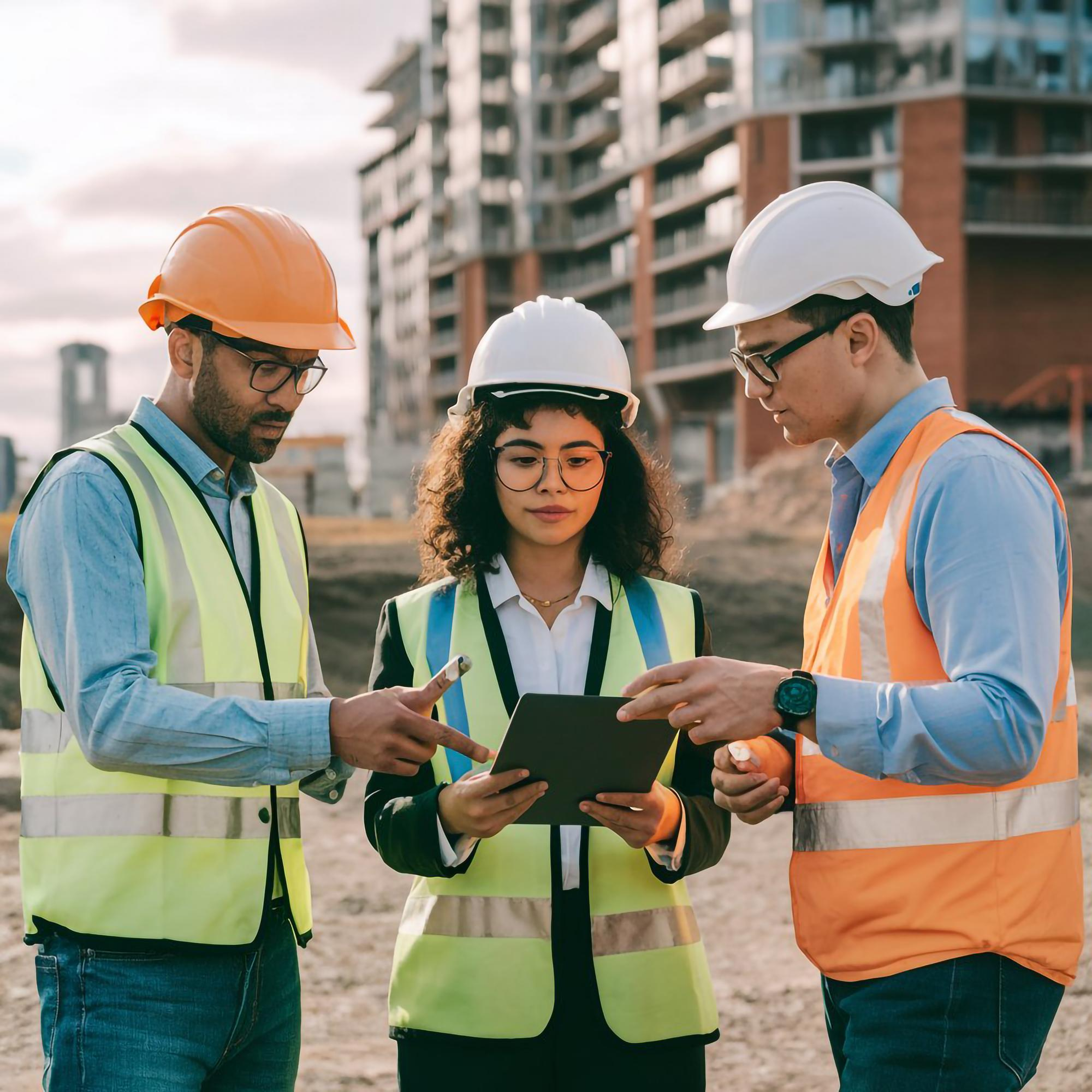 Dê mais mobilidade a técnicos, vendedores, representantes comerciais e outros profissionais que prestam serviços em campo.
Mantenha os padrões de qualidade sob controle.
Tudo automatizado, simples e eficiente.
SUA MARCA AQUI
Operações em Campo
Torne os processos de compras e requisições de materiais ainda mais simples e eficientes.
Principais funcionalidades:
Mobilidade para técnicos em campo
Conexão dos chamados às receitas e despesas da empresa
Controle das necessidades de compra com rapidez
SUA MARCA AQUI
Operações em Campo
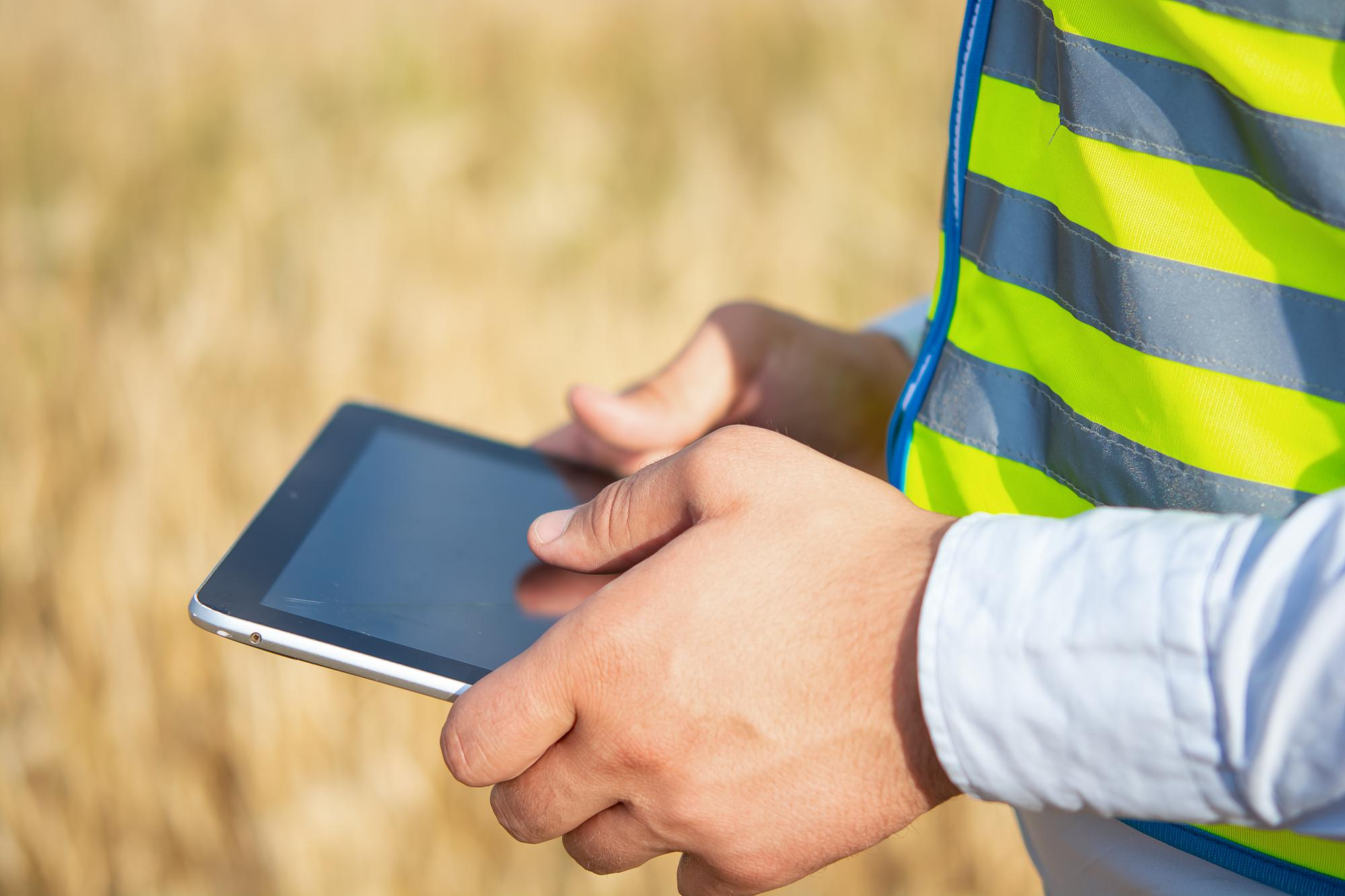 Exemplos de funcionalidades
SUA MARCA AQUI
Leve os recursos de chamados à campo
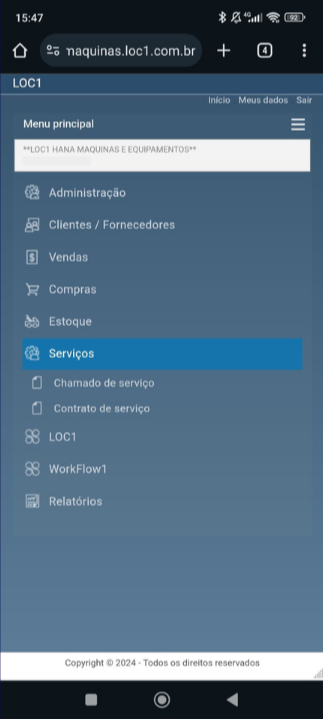 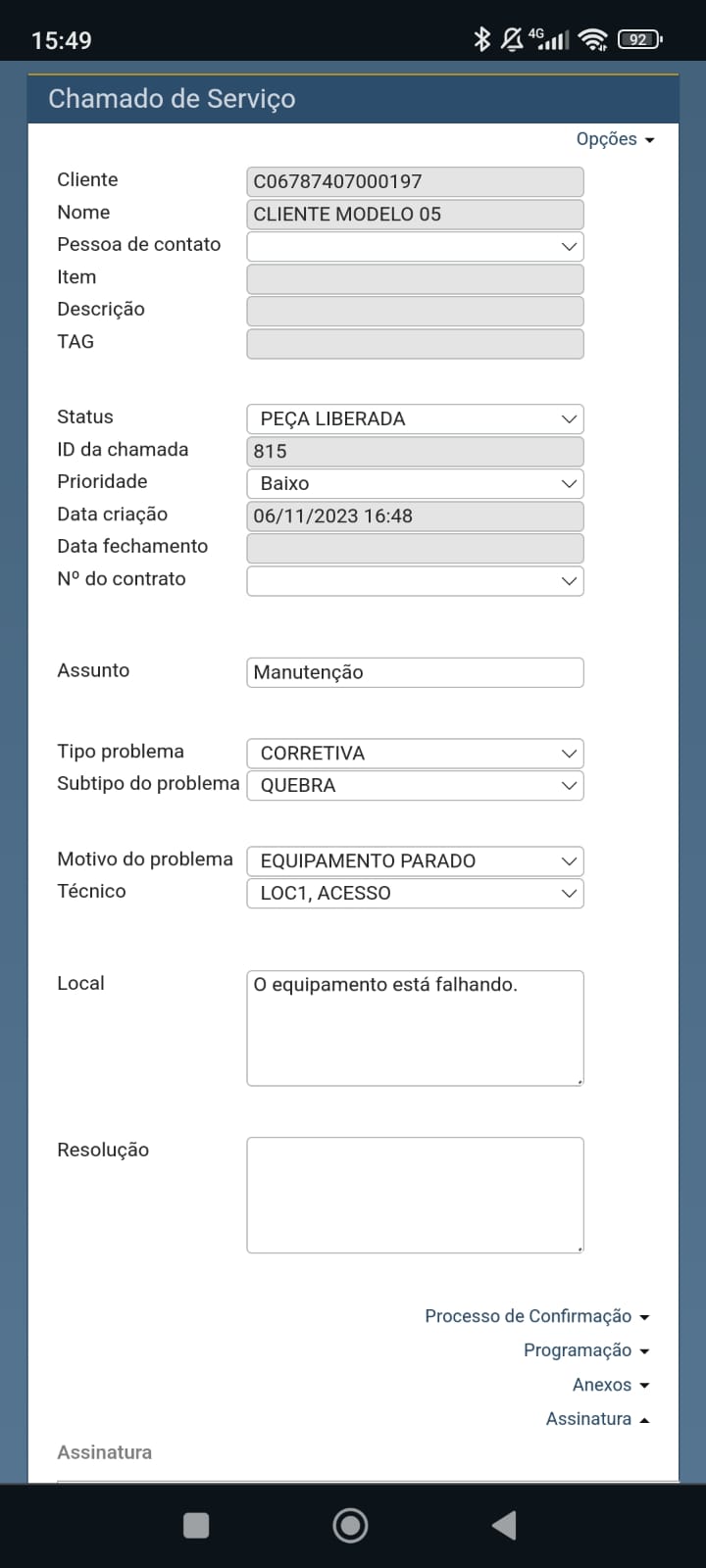 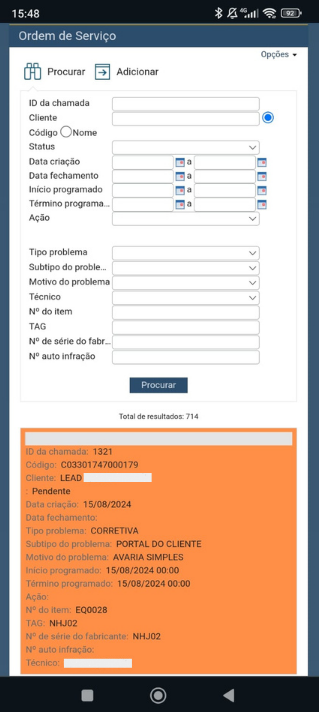 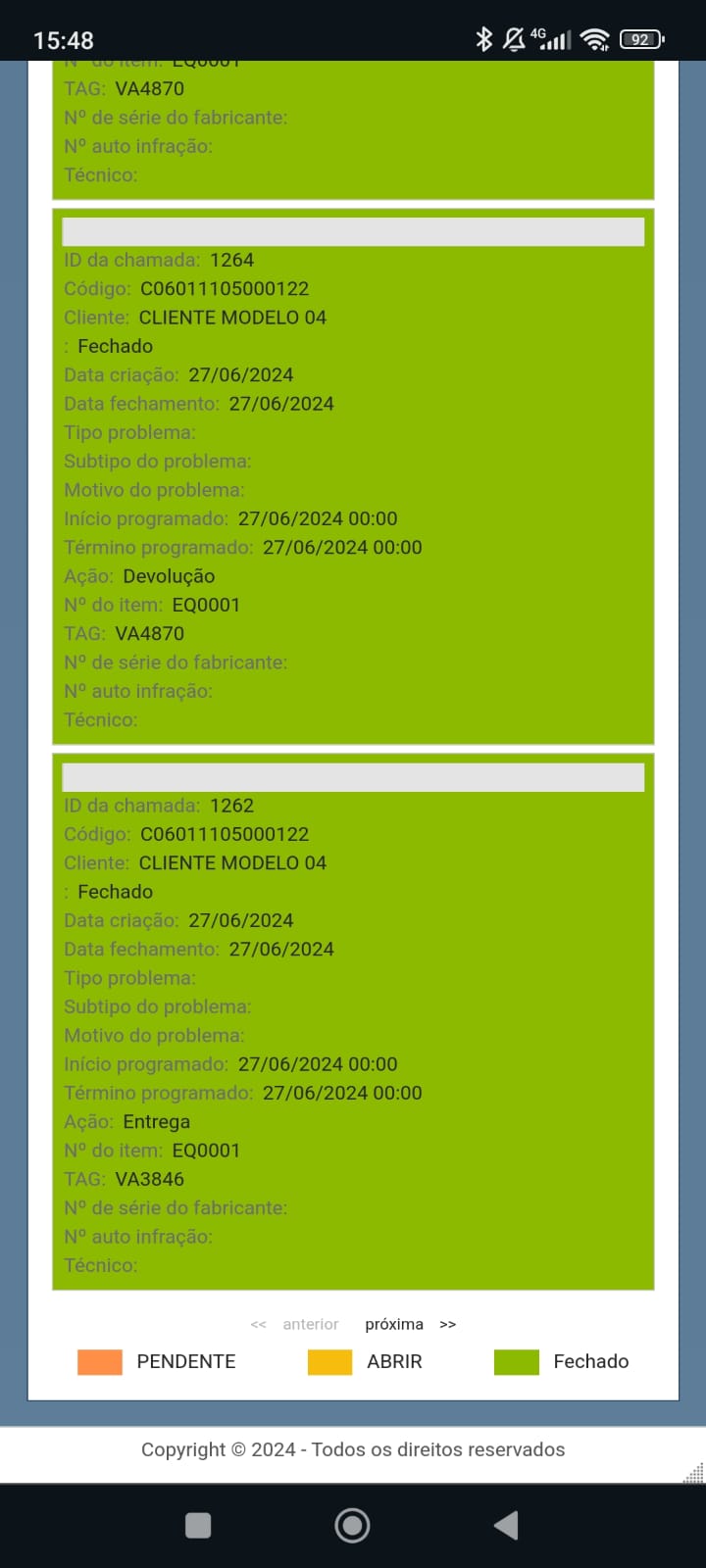 Operações em Campo
SUA MARCA AQUI
Leve os recursos de compras à campo
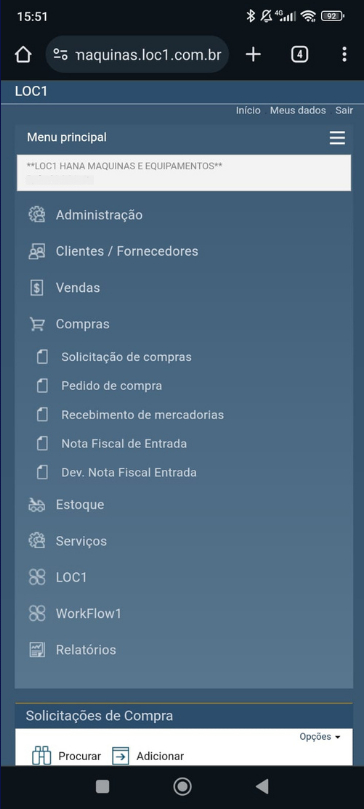 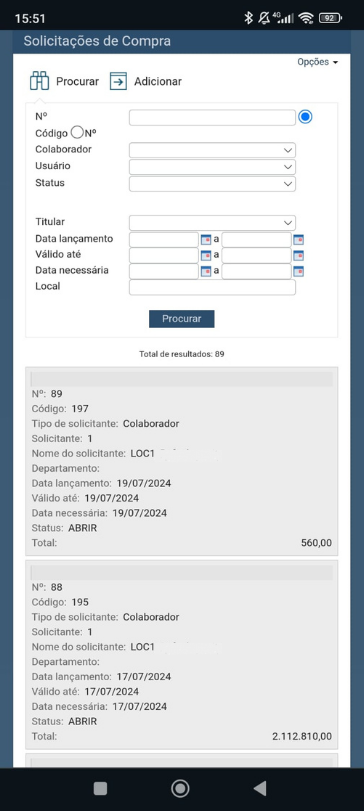 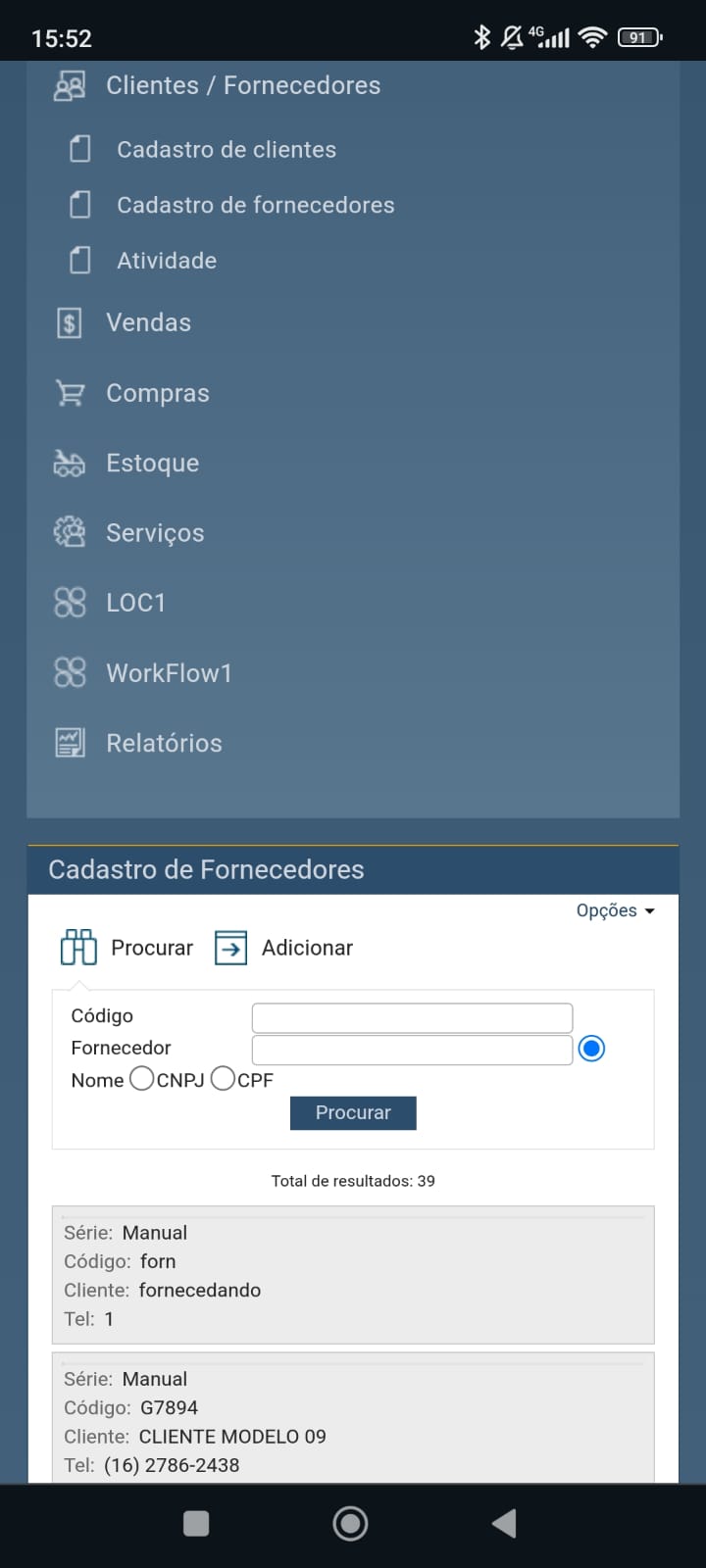 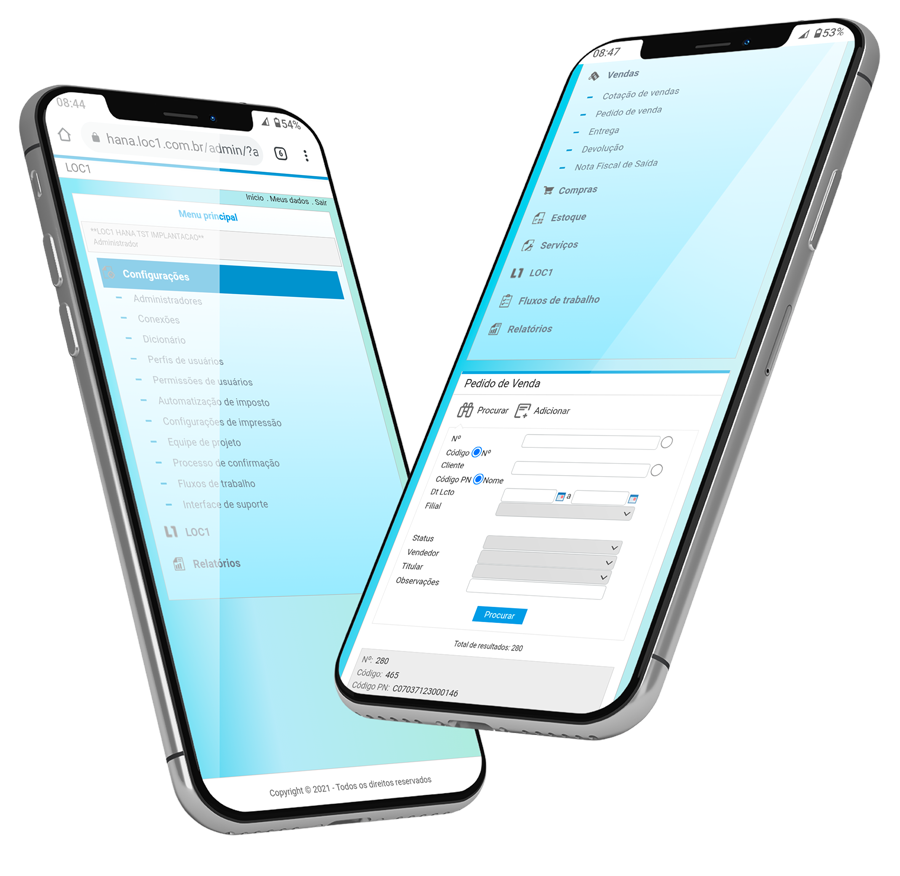 Operações em Campo
SUA MARCA AQUI
Leve os recursos de venda à campo
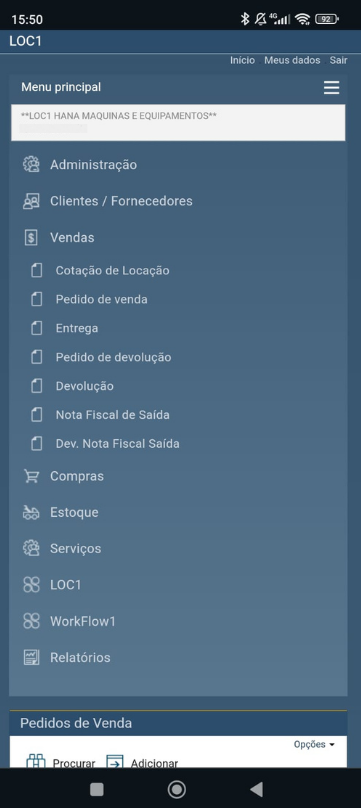 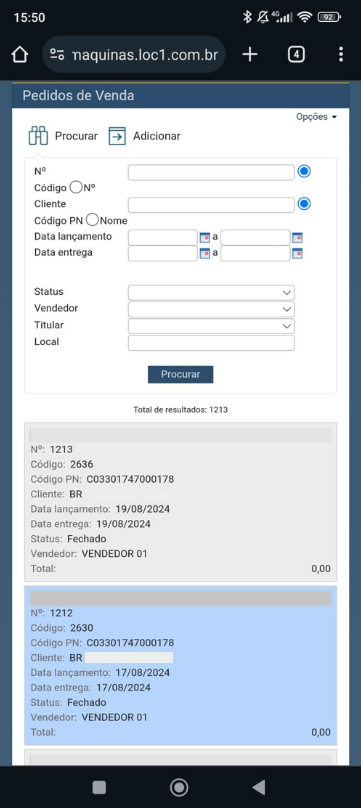 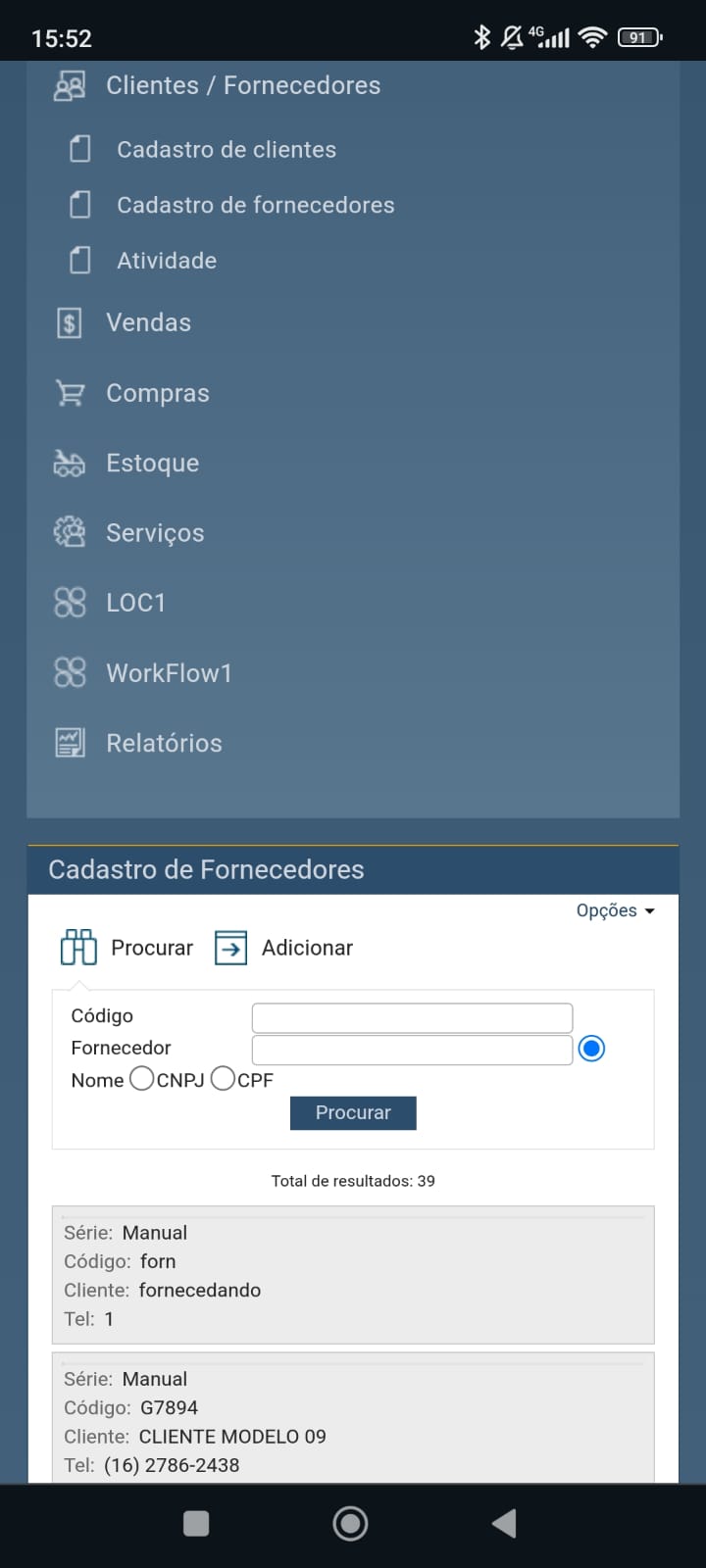 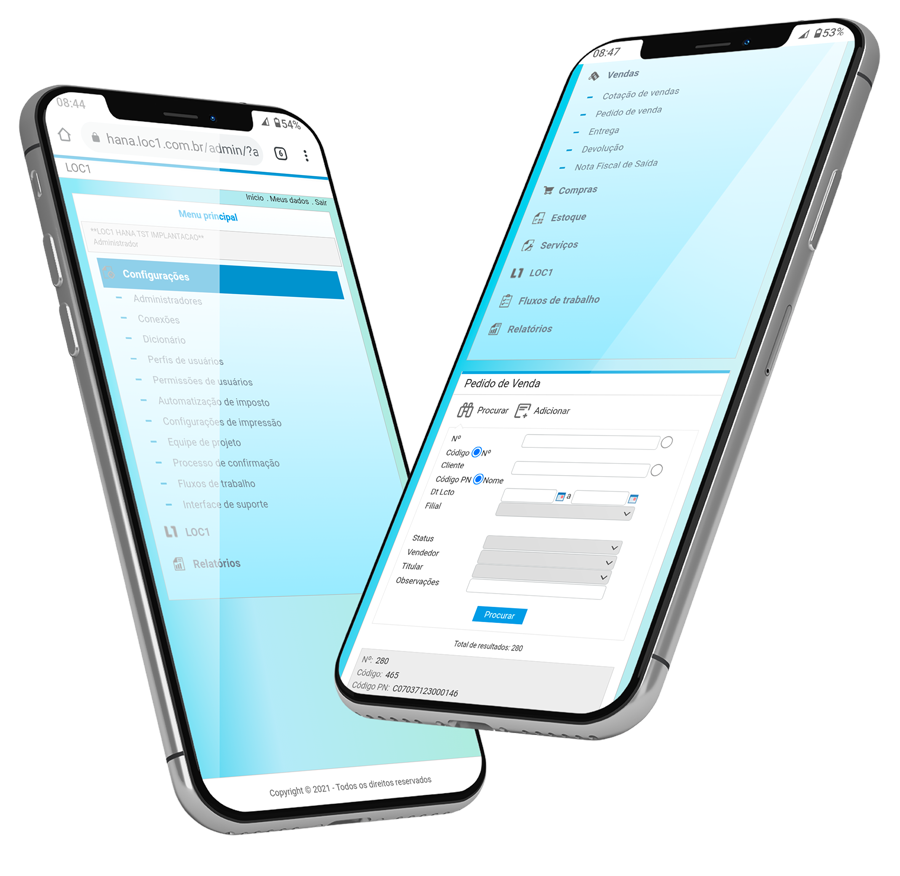 Operações em Campo
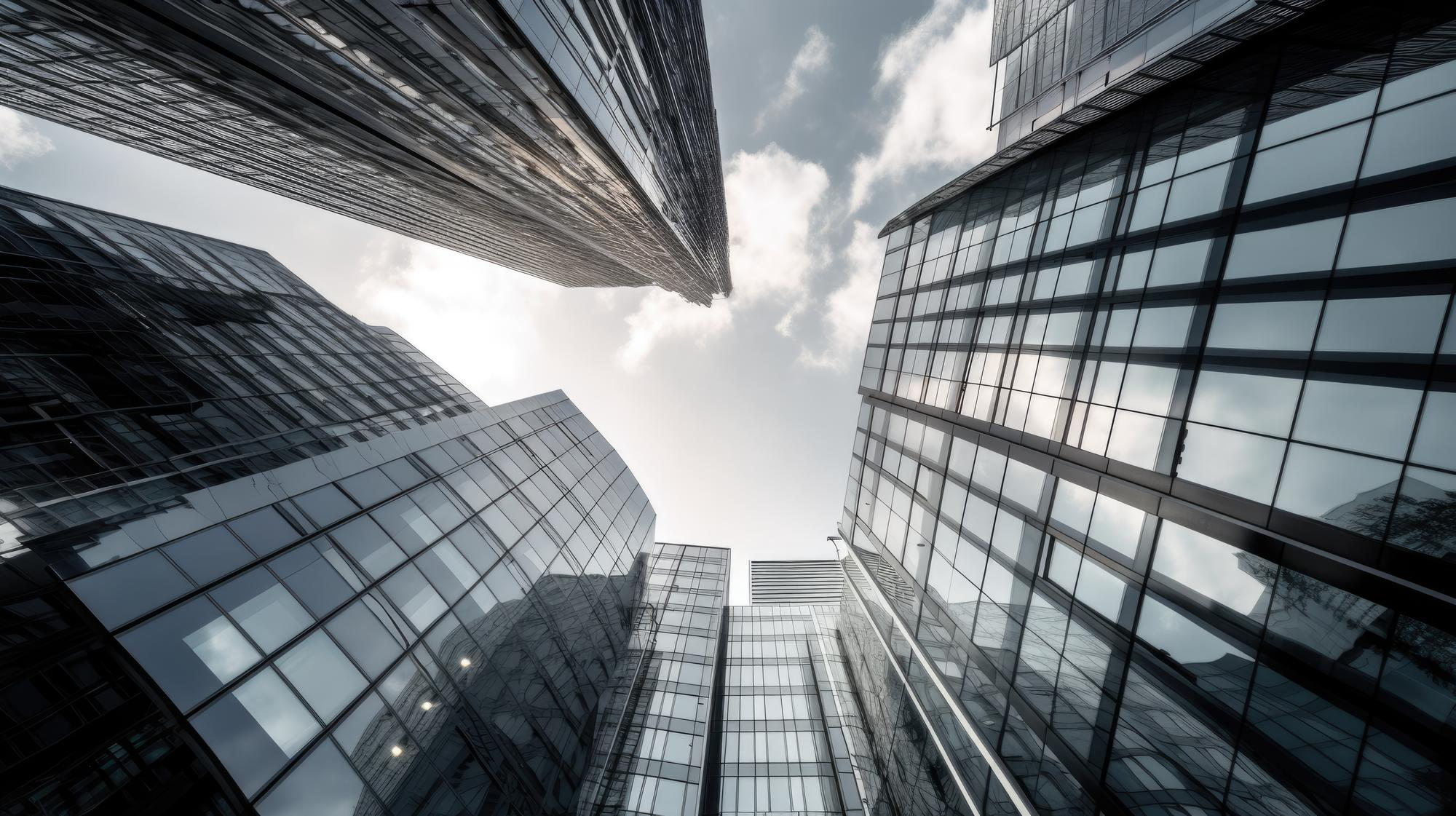 SUA MARCA AQUI
Nome: Contato 01
E-mail: contato01@contato.com.br

Nome: Contato 02
E-mail: contato02@contato.com.br

Nome: Contato 03
E-mail: contato03@contato.com.br

Site: www.exemplo.com.br